CCC for managers
Everard van Kemenade, PhD
AGENDA
Welcome
Introduction
Plan: presented by Bregje
Do: presented by project team and ambassadors
Study: presentation of the results
Study: analysis of the results
Act: what needs to be adjusted?
Lunch
Introduction
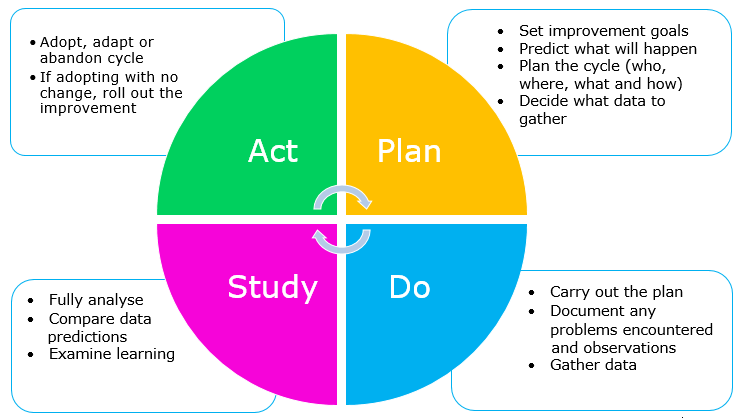 Plan
Do
Study
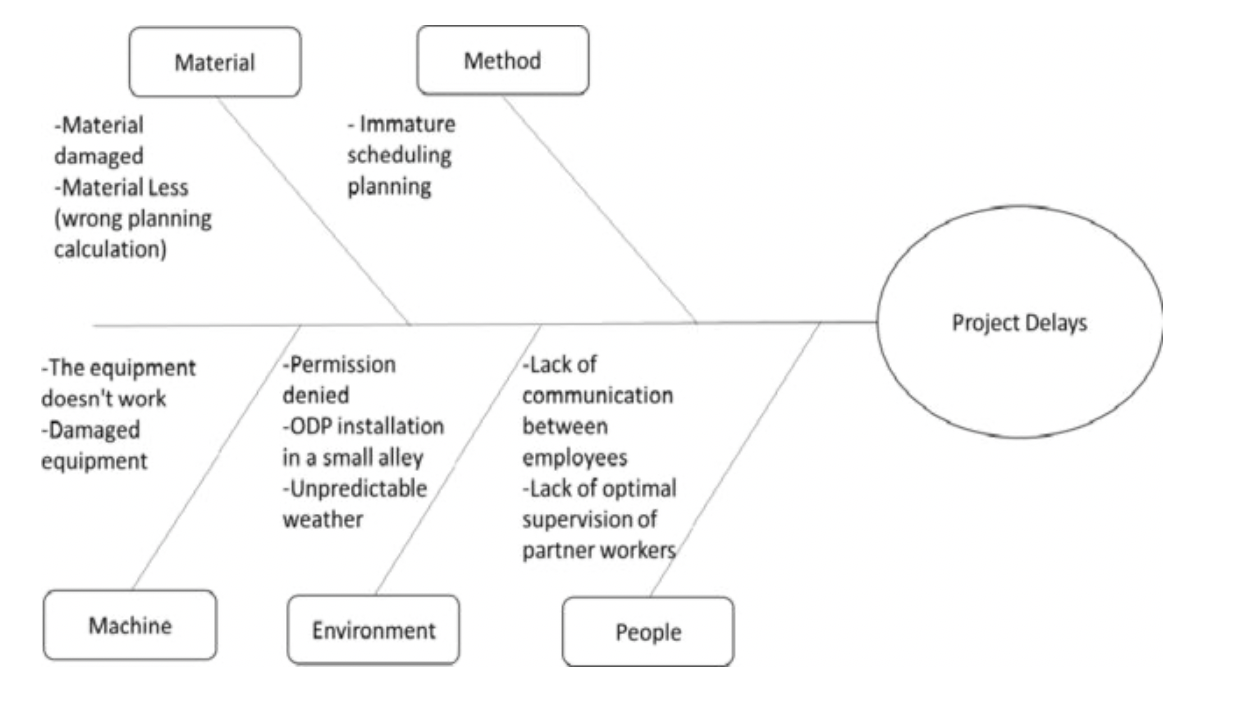 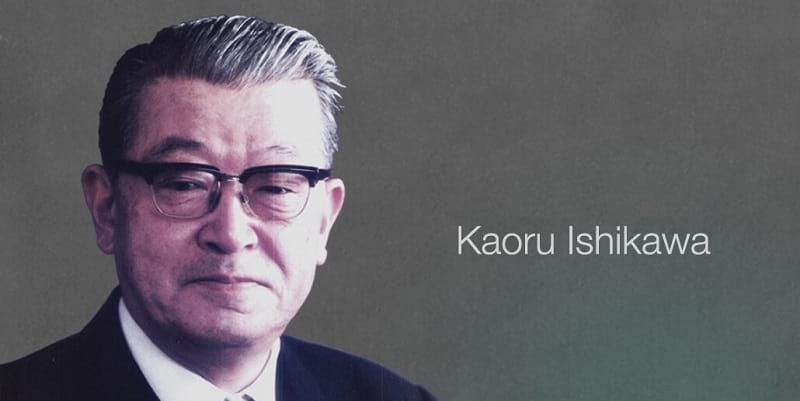 Act
Action plan